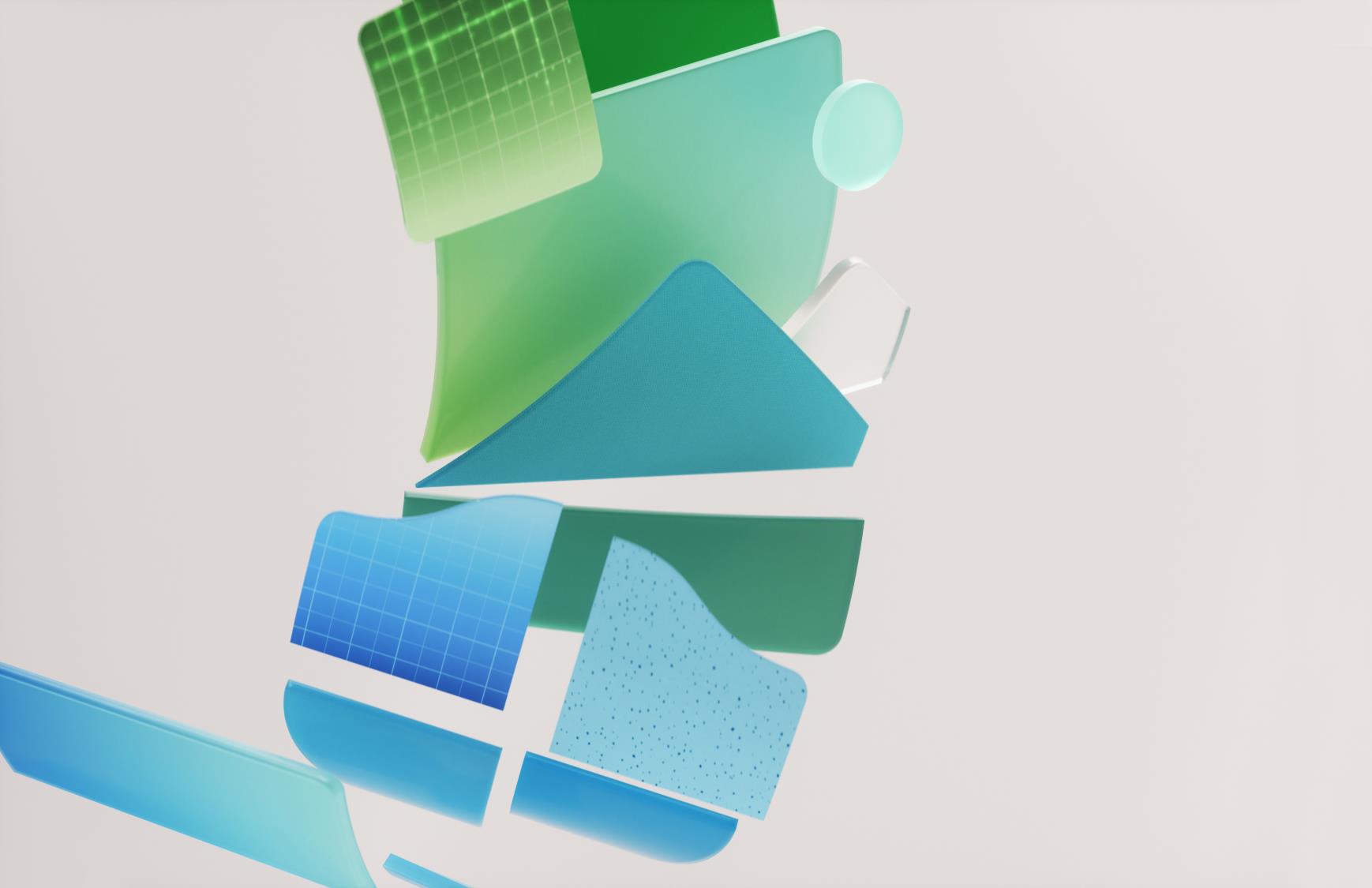 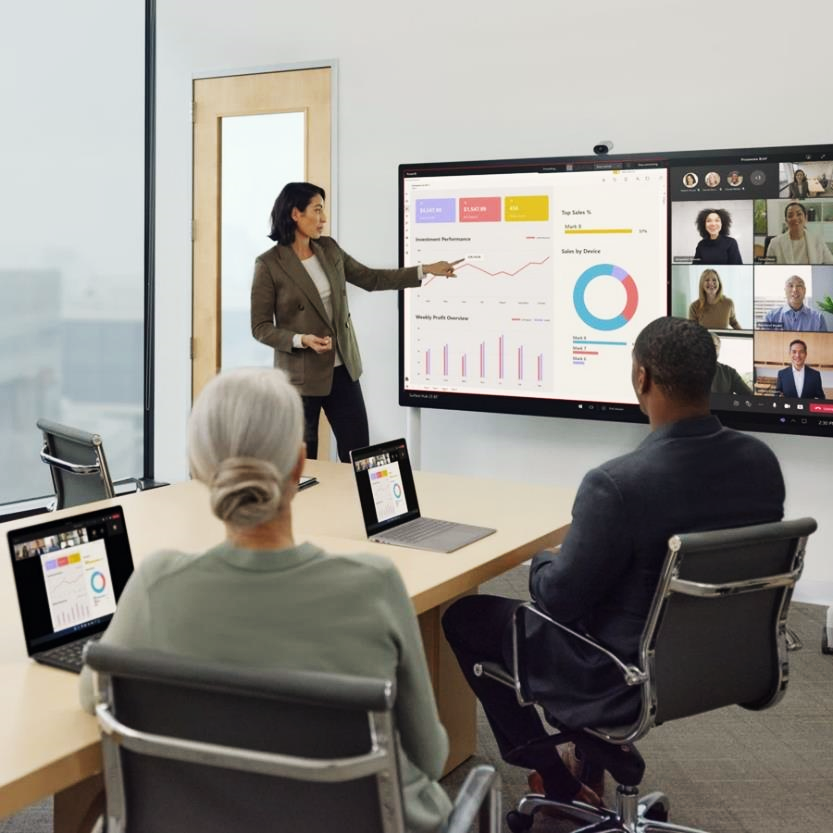 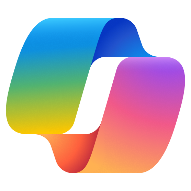 Copilot scenarios forOperations
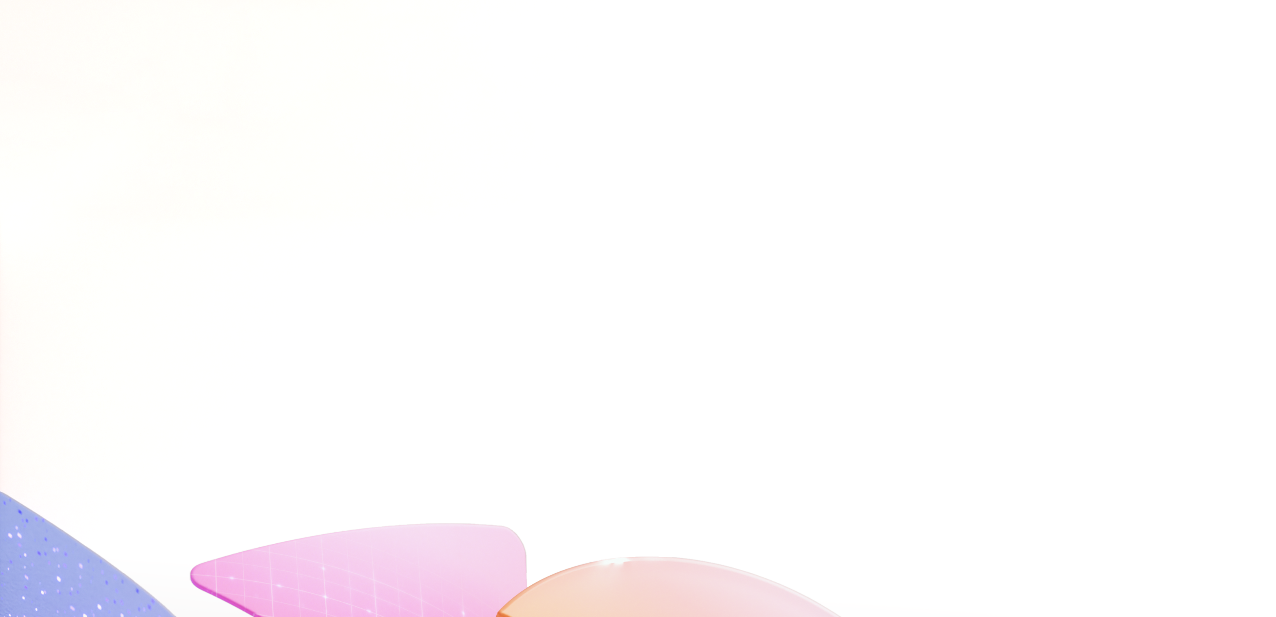 Copilot scenarios forOperations
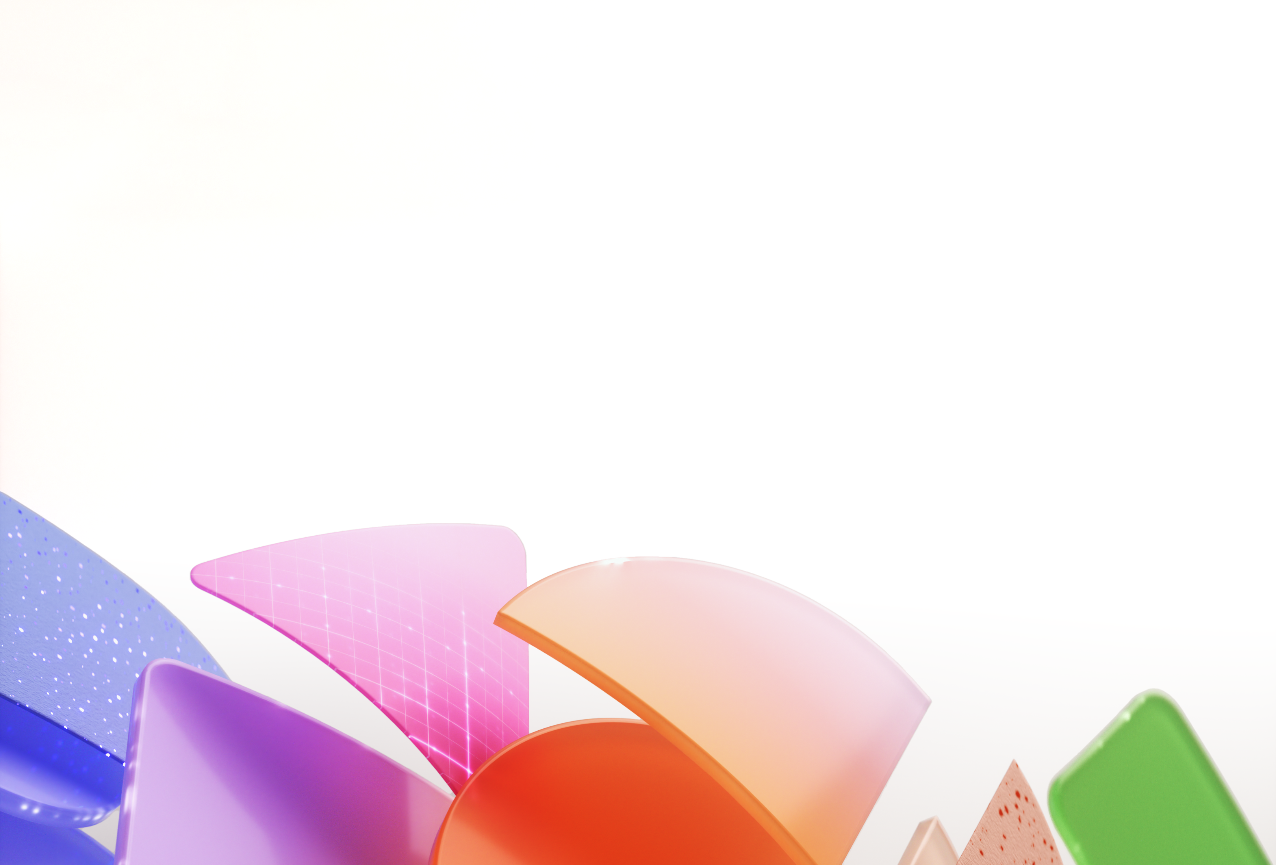 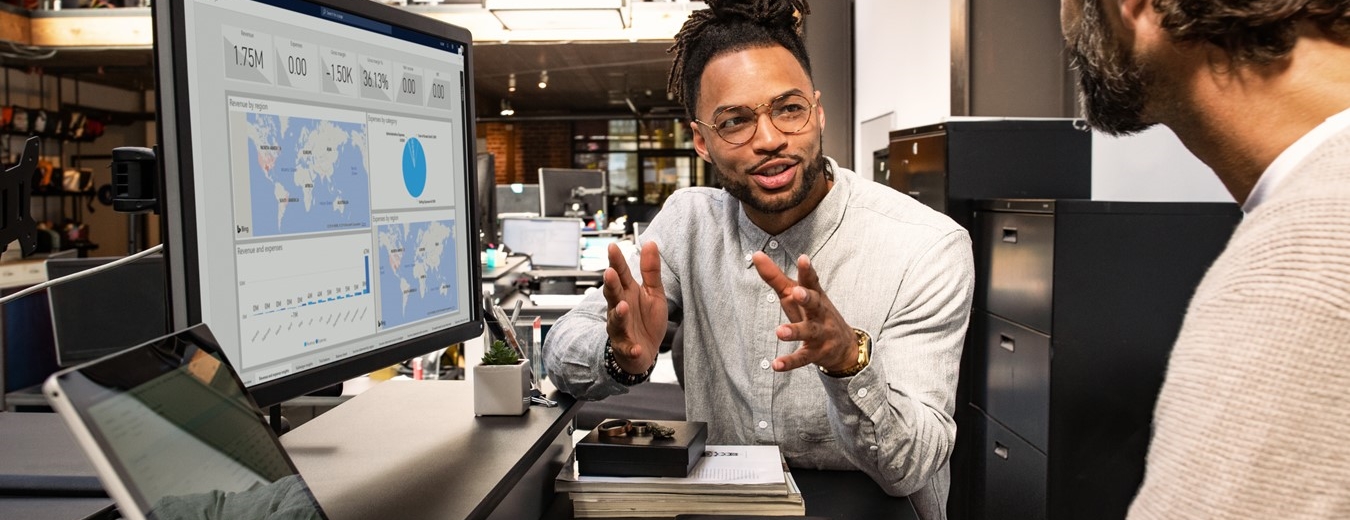 Overview and KPIs
Day in the life
Use case by role
KPIs play a crucial role in the sector, providing a compass to navigate toward success. Let's dive into KPIs for Operations and how Copilot can assist.
See how real-life Operations pros are using Copilot in their day-to-day.
Copilot can simplify the tasks that Operations professionals perform every day. Look at key use cases and how Copilot can be your AI assistant along the way.
Using Copilot in Operations
Transform Operations processes
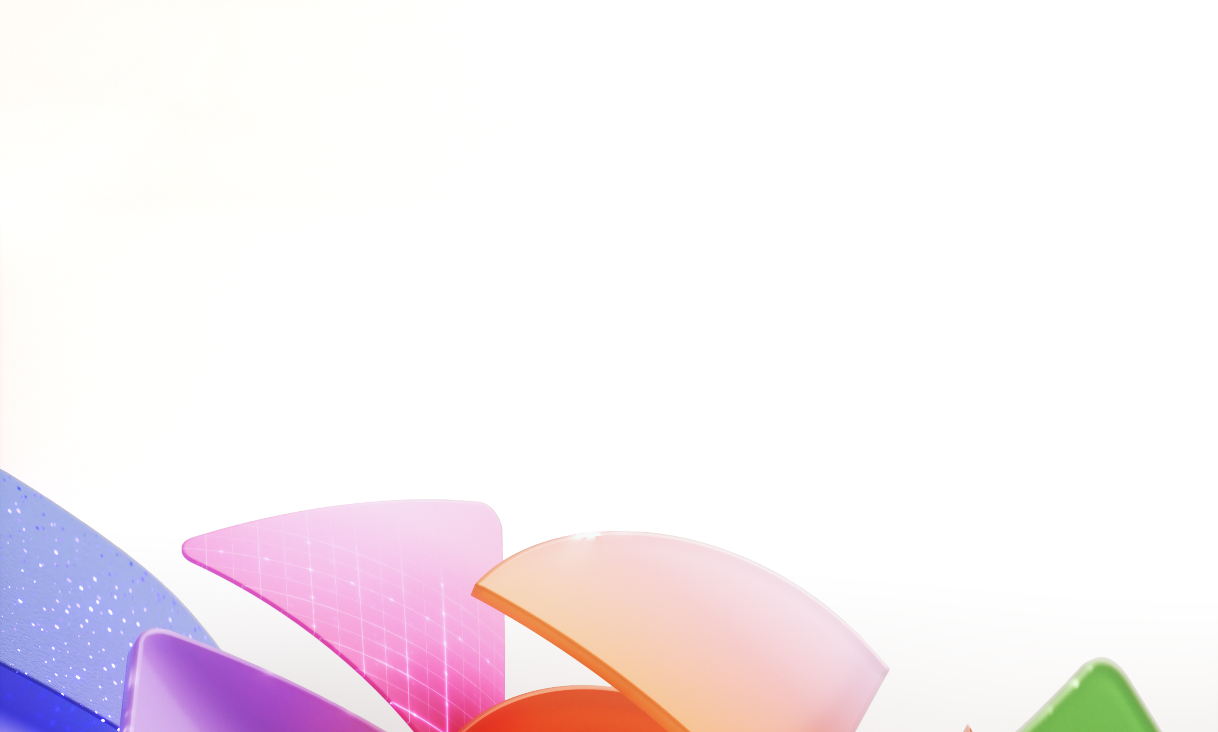 Modern operations teams grapple with rising talent costs, supply chain issues, and the imperative of digital transformation. To thrive, operational leaders must explore ways to streamline or automate internal processes and enhance efficiency.
Goals and challenges
Planning
Scheduling
Reporting
Business reviews
Microsoft Copilot opportunity to impact key departmental KPIs
Streamlining workflows, automating repetitive tasks, and providing real time insights allow Operations teams to enhance overall productivity with tasks such as: 
Simplifying tasks for operations employees 
Executing a project review
Create Change Management Plan 
Conducting a business review
Creating a supplier RFP
Copilot can assist with ...
Leverage Microsoft’s Copilot to streamline operations, enhance efficiency, and deliver exceptional service, ensuring employee satisfaction.
Employee satisfaction
Microsoft Copilot enhances operational risk management by providing real-time insights into safety, compliance, and anti-corruption measures.
Operational efficiency
Operations teams gains an intelligent assistant that optimizes workflows, automates repetitive tasks, and maintains the highest standards of process excellence.
Manage risk
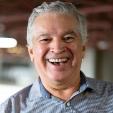 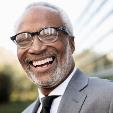 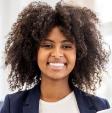 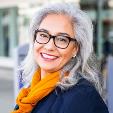 Operations roles
Business Manager
Engineer
Operations Manager
Frontline Worker
Improve employee experience
Revenue growth
Cost savings and avoidance
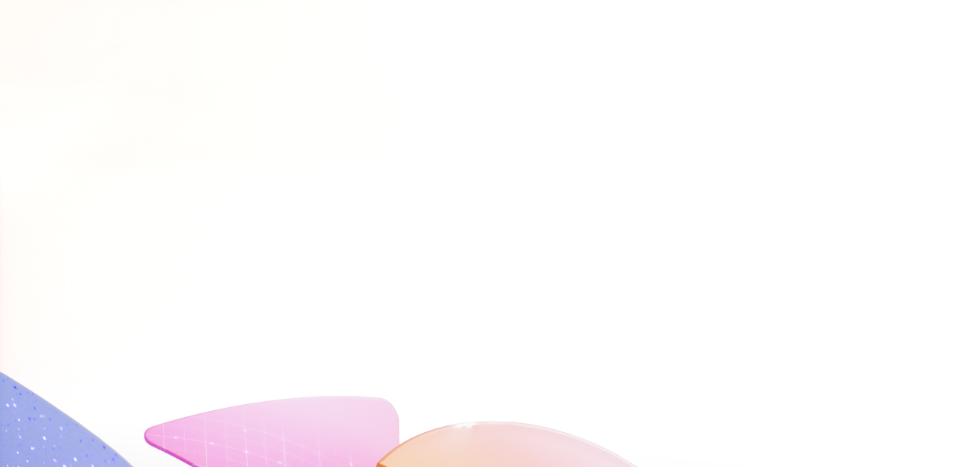 KPI – Employee Satisfaction
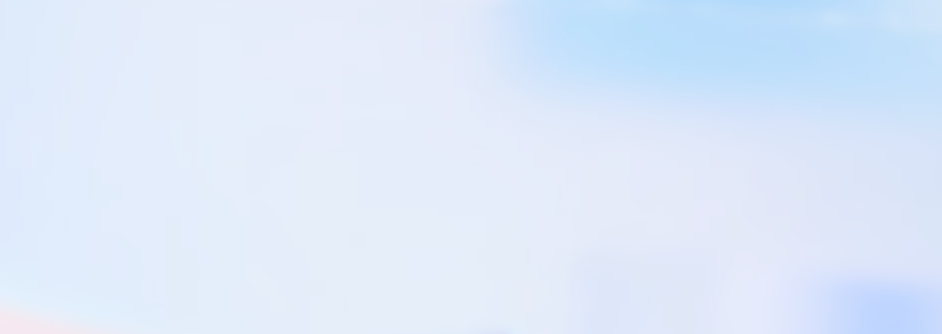 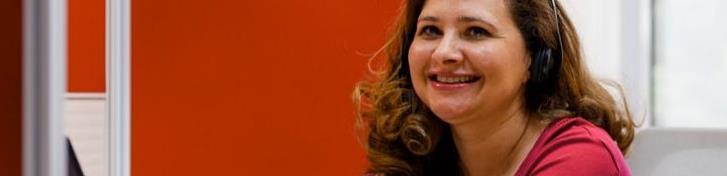 Roles
Enhancing employee satisfaction can require input from:
Service managers
Change management

Operations managers
Product designer
Microsoft Copilot can help enhance employee satisfaction in operations by enabling faster issue resolution and generating personalized email responses to inquiries.
How Microsoft Copilot can help increase satisfaction
Microsoft AI solutions
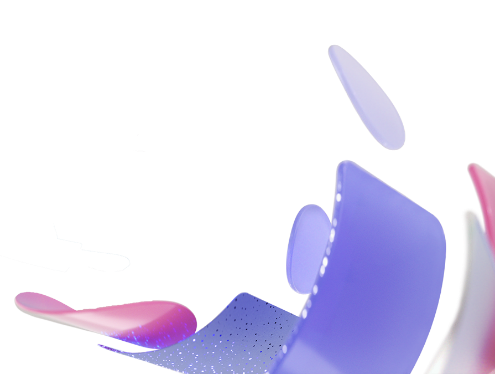 Efficient ticket resolution
Quickly identify urgent issues
Organize information from past interactions
Personalized communications
Generate personalized responses based on history
Rapidly prepare for the meeting
Process optimization
Copilot assists with drafting mails
Analyze data and create actionable insights
Collaborate with Teams and rapidly create proposals
Copilot for Microsoft 365
Copilot for Service
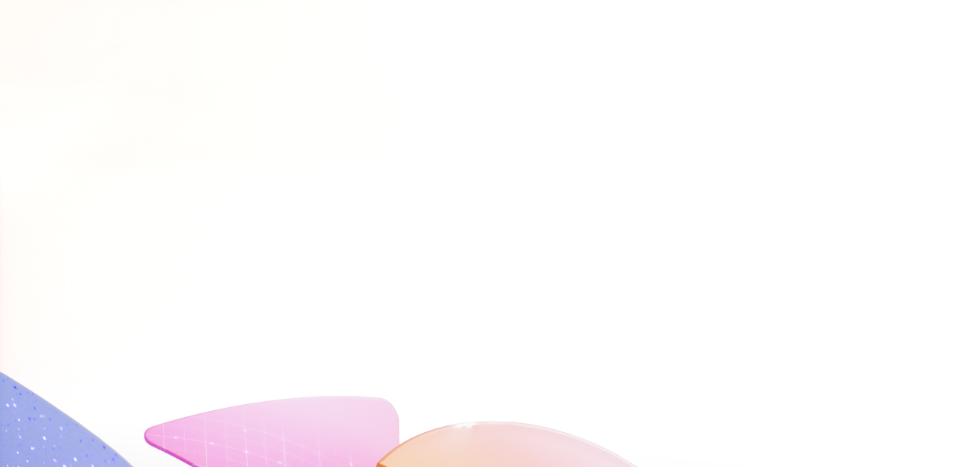 KPI – Manage risk
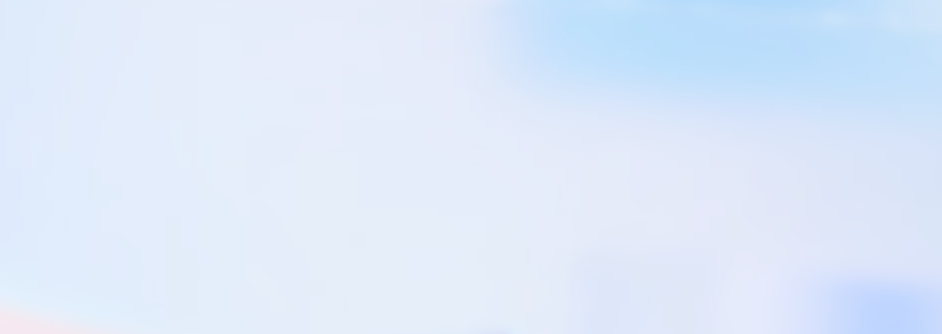 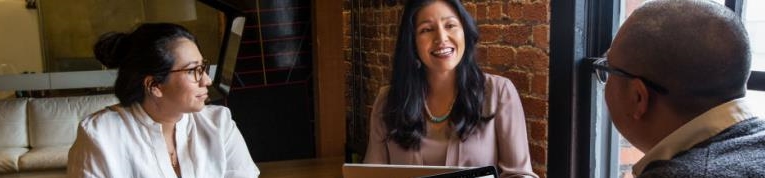 Roles
Reducing risk can require input from:
Risk manager
Compliance analyst
Procurement manager
By identifying anomalies, suggesting preventive measures, and streamlining processes, Copilot enhances operational reliability and minimizes risks.
How Microsoft Copilot can help reduce risk
Microsoft AI solutions
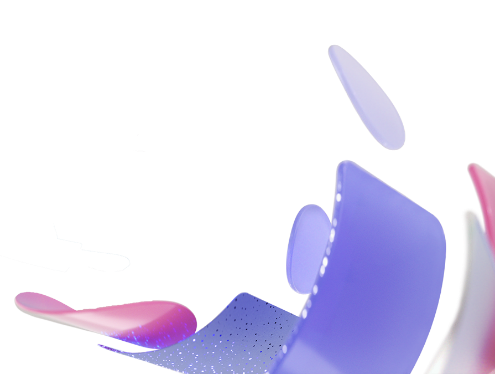 Identify risks
Continuously monitor regulations
Enable timely detection and proactive risk management
Utilize predictive analytics
Analyze historical data and identify deviations
Identify supplier performance issues
Enable change management
Simplify creation of a change plan
Quickly create targeted communications for enablement
Monitor adoption
Copilot for Microsoft 365
Copilot Studio
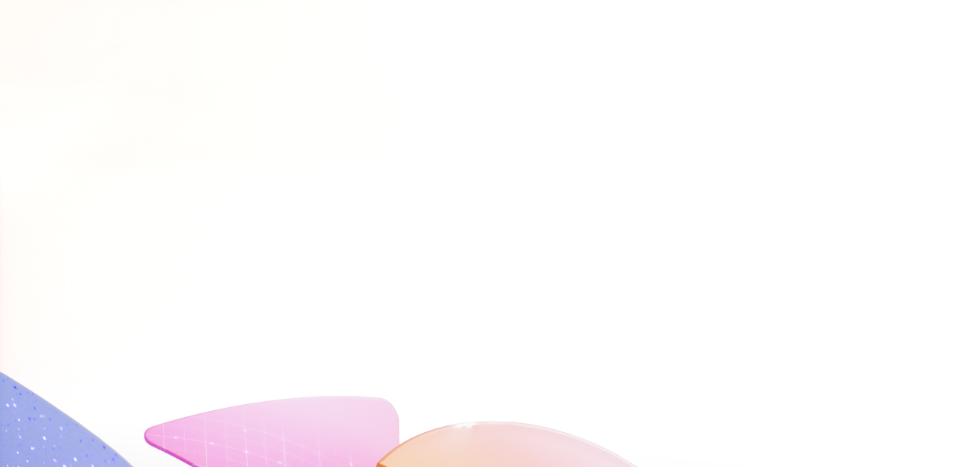 KPI – Operational Efficiency
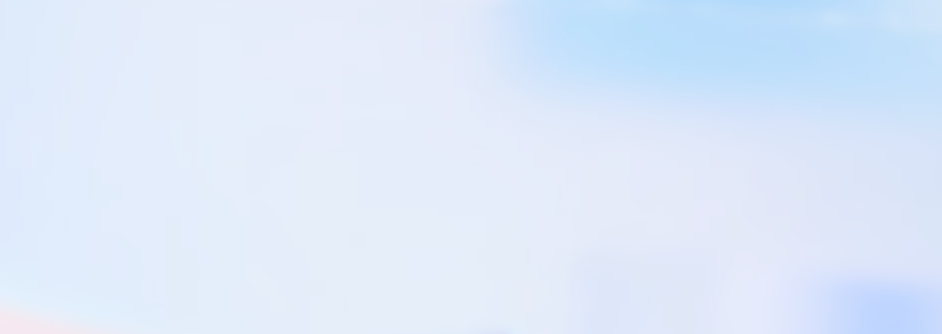 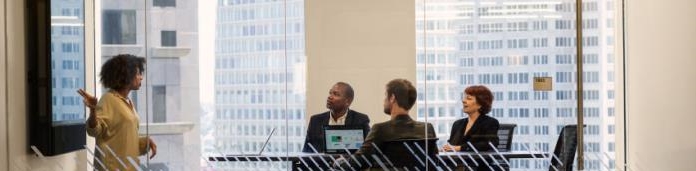 Roles
Improving operational efficiency can require input from:
Operations manager
Supply chain analyst
Quality assurance
Frontline worker
Supervisor
Program manager
By streamlining processes, optimizing resources, or identifying bottlenecks, Copilot can help inform decision making and drive productivity.
How Microsoft Copilot can help improve operational efficiency
Microsoft AI solutions
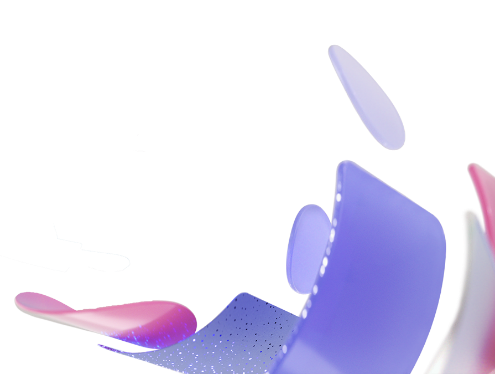 Save time
Generate meeting notes and follow up items
Improve email and chart quality
Foster a productive culture
Create feedback loops
Action feedback loops
Quickly create and share best practices
Speed analysis and reporting
Quickly analyze trends
Generate informative charts
Create strategy presentations
Copilot for Microsoft 365
Operations | Simplifying tasks for operations employees (Microsoft Copilot only)1
Microsoft Copilot
Get started
Employee Satisfaction
Improve efficiency
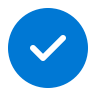 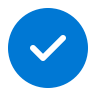 Value benefit
KPIs impacted
Cost savings
Employee experience
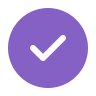 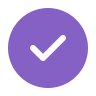 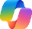 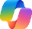 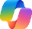 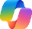 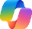 Copilot
Copilot
Copilot
Copilot
Copilot
1. Draft a shift summary
2. Simplify documentation
3. Find service manual information
Provide a few brief details of what happened on the shift and ask Copilot to turn it into a shift report.
Provide a few brief details of what happened on the shift and ask Copilot to turn it into a shift report.
Documentation provided for a new procedure isn’t written very clearly. Ask Copilot to create a draft with simpler writing.
The manual for a piece of equipment has gone missing. Ask Copilot to find the required maintenance procedure.
Ensure that everyone on the team has clear, understandable procedures.
Get a first draft faster with Copilot by providing a few details and letting Copilot figure out the best way to say it.
5. Draft an email
4. Create an incident report
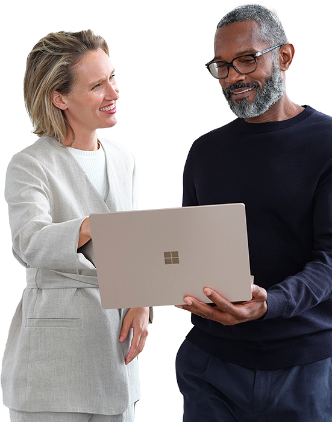 When bringing up a sensitive topic with a manager in an email ask Copilot to write the first draft.
When producing documentation of a safety incident use Copilot to ensure clarity and completeness.
Get a first draft faster with Copilot by providing a few details and letting Copilot figure out the best way to say it.
Use Copilot to ensure that the report is well-written.
1Access Copilot at copilot.microsoft.com or the Microsoft Copilot mobile app and set toggle to “Web”.
Operations | Executing a project review
Copilot for Microsoft 365
Get started
Improve efficiency
Reduce risk
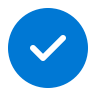 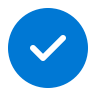 Value benefit
KPIs impacted
Cost savings
Employee experience
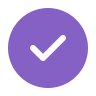 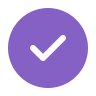 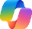 Copilot
1. Consolidate project scope
2. Baseline project milestones
3. Assess key risks/issues
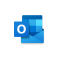 Copilot in Outlook
Leverage Microsoft Copilot1 to summarize related project data on scope, core project objectives and KPIs.
Meet with project team to discuss key milestones and project status. Use Copilot in Teams to summarize the meeting, with action items.
Use Copilot in Whiteboard to map mitigation plans to top risks/issues and categorize all the items at the end of the meeting.
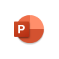 Copilot in PowerPoint
Automatically extract key project requirements from scattered documents, streamlining the process for your operations team.
Save time by using Copilot summaries as a starting point for project milestones and status updates.
Identify and flag potential data compliance and security risks, allowing your operations team to proactively investigate.
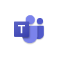 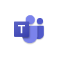 Copilot in Teams
Copilot in Teams
6. Send a post-meeting recap
5. Meet with key project stakeholders
4. Create a presentation
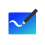 Copilot in Whiteboard
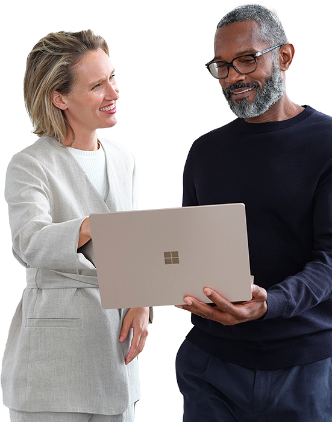 Send a meeting recap with Copilot in Outlook, emphasizing stakeholder feedback and next steps from the stakeholder meeting.
Gain alignment with key stakeholders on project health and next steps/actions. Use Copilot in Teams to summarize the meeting, with action items.
Use Copilot in PowerPoint to create a presentation based on overall project plan and status.
Generate a meeting summary, including action items, allowing you focus on the meeting discussion.
Stay focused during the meeting by asking Copilot for suggestions on questions to ask or next steps to keep the conversation on track.
Transform existing written documents into decks complete with speaker notes and sources.
1Access Copilot at copilot.microsoft.com, the Microsoft Copilot mobile app, or the Copilot app in Teams, and set toggle to “Work”.
Operations | Create Change Management Plan
Copilot for Microsoft 365
Get Started
Employee Satisfaction
Improve efficiency
Reduce risk
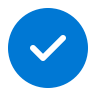 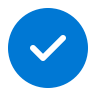 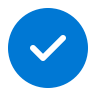 Value benefit
KPIs impacted
Cost savings
Employee experience
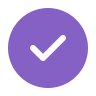 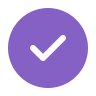 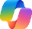 Copilot
1. Conduct Change Discovery
2. Analyze Change Impacts
3. Brainstorm an Engagement Plan
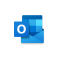 Copilot in Outlook
Meet with core stakeholders to understand the change and how it will impact people in the organization. Use Copilot in Teams to summarize the meeting, with action items.
Use Copilot in Excel to support data analysis as you build a detailed change impact assessment.
Brainstorm the best way to engage your impacted stakeholders and support change adoption. Prompt Copilot in Whiteboard to identify similar ideas and tactics discussed.
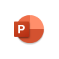 Copilot in PowerPoint
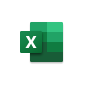 Dedicate your focus to the meeting while Copilot focuses on capturing the notes.
Easily summarize data and highlight trends without in-depth Excel knowledge.
Quickly categorize inputs, identify winning ideas, and summarize results to share with participants.
Copilot in Excel
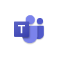 Copilot in Teams
6. Draft Communications
5. Schedule Planned Events
4. Build the Engagement Plan
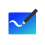 Copilot in Whiteboard
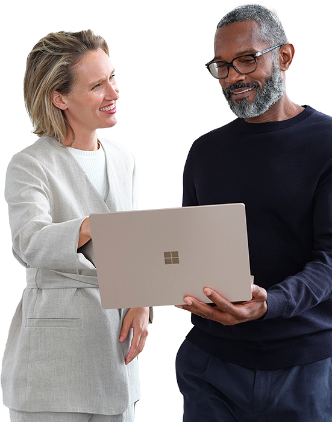 Use Copilot in Outlook to create and email to notify the team of the change management plan.
Prompt Copilot1 to summarize meeting details over time, like how many events related to the change you have each week.
Use Copilot in PowerPoint to transform a detailed change management plan from Word into an executive presentation.
Accelerate copy writing and iterate more efficiently.
Manage events more easily.
Save time transforming existing content and accelerate content design.
1Access Copilot at copilot.microsoft.com, the Microsoft Copilot mobile app, or the Copilot app in Teams, and set toggle to “Work”.
Operations | Conduct a Business Review
Copilot for Microsoft 365
Get started
Improve efficiency
Reduce risk
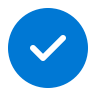 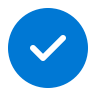 Value benefit
KPIs impacted
Revenue growth
Employee experience
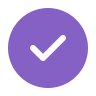 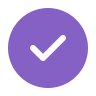 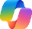 Copilot
1. Draft agenda
2. Prepare content
3. Create presentation
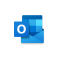 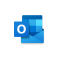 Copilot in Outlook
Copilot in Outlook
Leverage Copilot1 to summarize multiple Teams threads and emails for agenda requests. Catch up on any meetings you might have missed to ensure clarity on the latest requests and decisions.
Bring together data on business performance from the previous period (monthly/quarterly) utilizing Copilot in Excel to collate data and embed formulas.
Use Copilot in PowerPoint to create a presentation based on the agenda and a summary of key documents including the business performance analysis.
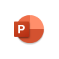 Copilot in PowerPoint
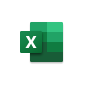 Automatically extract key meeting requests from scattered messages, streamlining the process for building the agenda.
Quickly analyze data from the previous period.
Create a presentation from project documents
Copilot in Excel
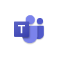 Copilot in Teams
6. Send follow ups
5. Conduct and Summarize meeting
4. Deploy prep and briefing document
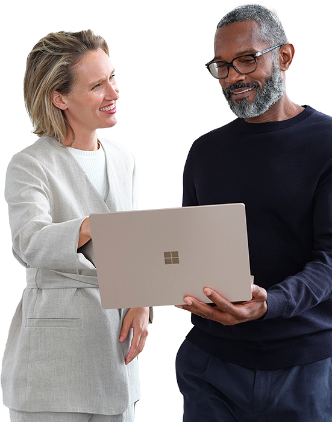 Use the generated notes and actions to follow up with meeting attendees.  Use Copilot in Outlook to enhance the tone of your follow up email while conveying urgency in your request.
Activate Copilot in Teams during the meeting to summarize discussions and provide the key points and action items.
Use Copilot in Outlook to generate an email sharing the meeting agenda, prep work, and presentation summarizing the goals of the meeting.
Ensure high writing quality using Copilot in Outlook to revise first drafts
Save time and maintain concentration on the meeting by getting Copilot in Teams to capture key actions.
Save time using Copilot in Outlook to share prework for the meeting.
1Access Copilot at copilot.microsoft.com, the Microsoft Copilot mobile app, or the Copilot app in Teams, and set toggle to “Work”.
Operations use case | Create a Supplier RFP
Copilot For Sales (includes Copilot for Microsoft 365) and Copilot Studio
Customize
Improve efficiency
Reduce risk
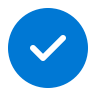 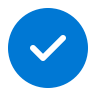 Value benefit
KPIs impacted
Cost savings
Employee experience
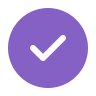 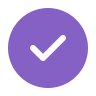 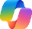 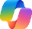 Copilot 
+Copilot Studio
Copilot
1. Review previous RFPs
2. Gather information
3. Research questions
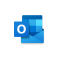 Copilot in Outlook
Use Microsoft Copilot in Word to summarize earlier RFPs and generate a list of required items sorted by category.
Prompt Copilot1 to summarize the requirements from existing documentation.
Prompt Copilot1 to suggest RFP questions, enhanced with a custom RFP repository built with Copilot Studio.
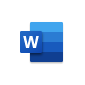 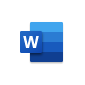 Copilot in Word
Copilot in Word
Get started quickly by analyzing previous RFPs
Rapidly pulling information from lengthy documents can save time.
Using defined content to answer customer questions ensures accuracy of the responses.
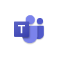 Copilot in Teams
6. Communicate response
5. Revise RFP
4. Review requirements with team
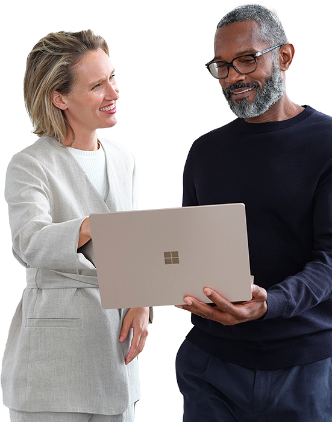 Prompt Copilot in Outlook to draft an email to the potential suppliers with a summary of the RFP.
Use Copilot in Word to revise the document to make it more focused on what matters the most.
Copilot in Teams generates a list of talking points, questions, and ideas during the meeting with your team.
Quickly create professional emails that are concise and more likely to be read and can lead to higher close rates.
Quickly make responses more readable to improve the quality of the RFP.
Don’t miss any updates by asking Copilot for all the suggestions made during the meeting.
1Access Copilot at copilot.microsoft.com, the Microsoft Copilot mobile app, or the Copilot app in Teams, and set toggle to “Work”.
A day in the life of an Operations PM
Copilot for Microsoft 365
Get started
~1 hour saved per week
Areas of investment: higher priority projects
Better communication with colleagues
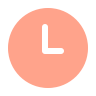 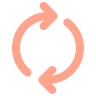 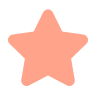 Benefits
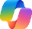 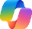 Copilot
Copilot
Cassandrais an Operations lead at Contoso
8:00 am
8:15 am
9:00 am
Cassandra, an Operations PM, uses Copilot2 to summarize her emails and Teams messages from overnight and draft responses to urgent items leveraging the drafting feature
To make sure she is ready for her meeting, she uses Copilot2 to search for information on the project looking across past emails, meetings, files, internal, and external articles.
To focus on the meeting instead of taking notes, Cassandra uses the transcribe feature during the project team meeting to capture a summary of the conversation and key actions.
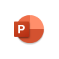 Copilot in PowerPoint
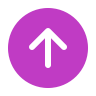 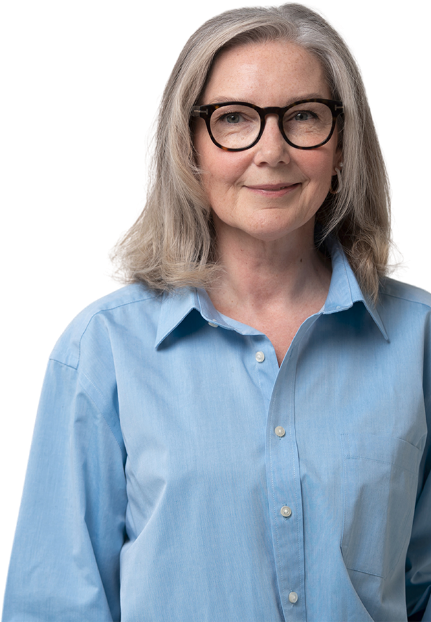 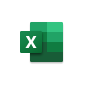 Summarize all the emails and Teams chats in the past day, highlighting the primary asks and open items.
Stay connected and prepared across classes, extracurriculars, work, and more.
Summarize key discussion points. Identify agreed-upon next steps.
Copilot in Excel
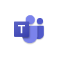 Copilot in Teams
4:00 pm
2:00 pm
11:00 am
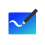 Copilot in Whiteboard
Cassandra prepares a presentation on the readiness plan, using Copilot in PowerPoint to generate the content based on the whiteboarding session.
Cassandra joins her colleagues to brainstorm the change management and readiness plan for an upcoming project using Copilot in Whiteboard to capture key project needs.
Following the meeting, she utilizes Copilot in Excel to review and analyze the project data and generate reports. She shares key insights and meeting actions to all the attendees.
Create a new presentation from this Word file. Change the layout of this slide.
Organize thoughts into logical categories and simplify complex projects for better collaboration.
Suggest formulas for this column.
Show insights in charts.
1Access Copilot at Copilot.Microsoft.com or from the Windows taskbar or Edge browser and set toggle to “Web”
2Access Copilot at Copilot.Microsoft.com, from the Windows taskbar or Edge browser, or in the Copilot app in Teams, and set toggle to “Work”.
A day in the life of a Business Manager
Copilot for Microsoft 365
Get started
~ 90 minutes
Areas of investment: Alignment and rapid response
Simplified, efficient communication
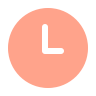 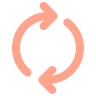 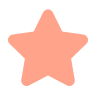 Benefits
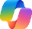 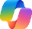 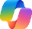 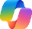 Copilot
Copilot
Copilot
Copilot
Daichiis a business manager
8:00 am
8:15 am
9:00 am
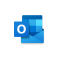 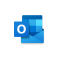 Copilot in Outlook
Copilot in Outlook
Daichi works within a global team. He catches up on activity from overnight, specifically urgent items from stake holders. He uses Copilot2 to summarize emails and alert him to any actions
Daichi prepares for his first meeting.  He asks Copilot2 to summarize the document attached to the invite and look across past emails, meetings, and files. ​
He optimizes his calendar for the week ahead.  He asks Copilot2 to categorize his meetings. This quickly allows him to see if his time allocation aligns with this week’s priorities and adjust if needed.
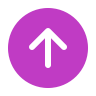 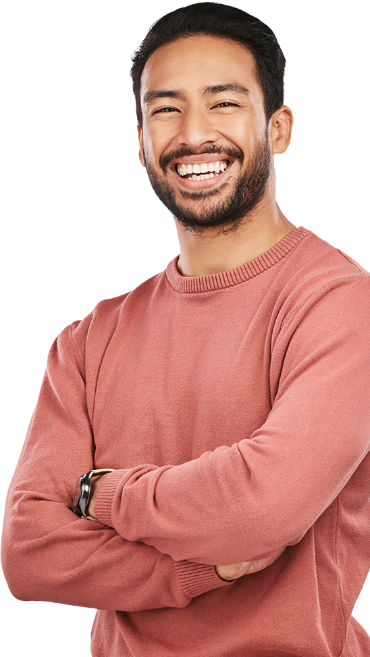 Summarize this thread calling out where my name was mentioned and any action items for me.
Review upcoming calendar events and make sure they align with your core priorities.
Summarize documents and past activities to fully prepare for upcoming meetings.
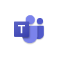 Copilot in Teams
4:00 pm
2:00 pm
11:00 am
Daichi responds to emails and Teams messages using Copilot in Outlook to help him draft his content tailored to a specified tone, length and sentiment.
Daichi puts together a briefing document based on the Customer & Project information.​  He uses Copilot2 to research the most recent presentations by the company CEO and cross reference to competitors.
Daichi joins the meeting via Teams. After the meeting he uses Copilot in Teams to recap, identify risks and define next steps.  He then uses Copilot in Outlook to draft a follow up email to the attendees. ​
Automate drafting of emails and use Copilot to revise the tone based on the customer situation
Identify key data points across multiple documents, external web content, and financial records (e.g., fund balances) quickly and accurately.
Summarize this meeting and provide the key points and action items
1Access Copilot at Copilot.Microsoft.com or from the Windows taskbar or Edge browser and set toggle to “Web”
2Access Copilot at Copilot.Microsoft.com, from the Windows taskbar or Edge browser, or in the Copilot app in Teams, and set toggle to “Work”.